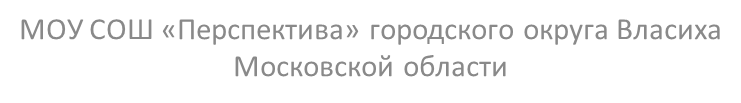 Контрольное списывание.2 класс.
Цели: проверить умение каллиграфически правильно списывать слова и предложения без пропусков, замены и искажений букв; учить делать перенос слов с разделительным мягким знаком.
Учитель: Белякова Татьяна Александровна
Кораблик.
Наступил тёплый апрель. Выдался ясный день. С крыш падает частая капель. На клёне раздулись почки. Пушистые сугробы снега осели. Весело бежит звонкий ручеёк. У Никиты в руках кораблик. Он спустил его на воду. Быстро мчит кораблик.